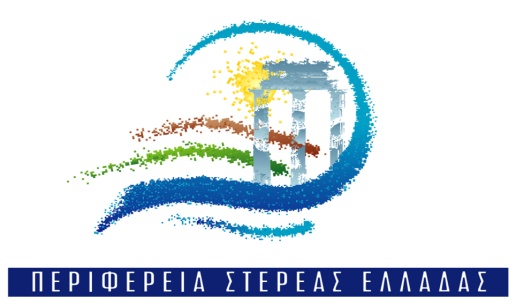 Επιχειρησιακό Πρόγραμμα
        Περιφέρειας Στερεάς Ελλάδας
2015-2019
Α΄ ΦΑΣΗ: Στρατηγικός Σχεδιασμός
Σκοπός και αντικείμενο του Επιχειρησιακού Προγράμματος
Η σύνταξη Επιχειρησιακών Προγραμμάτων από τους Ο.Τ.Α. β΄ βαθμού, προβλέπεται στο Νόμο 3852/2010 (ΦΕΚ 87/Α/7.6.2010) και συγκεκριμένα στο άρθρο 268 «Προγραμματισμός, προϋπολογισμός – λογιστικό σύστημα Περιφερειών». Στο ίδιο άρθρο προσδιορίζεται η πενταετής χρονική διάρκεια των Επιχειρησιακών Προγραμμάτων.


Βασικά Χαρακτηριστικά

Αποτελεί ένα πλαίσιο στρατηγικών στόχων και προτεραιοτήτων και αποσκοπεί στην υλοποίηση του αναπτυξιακού σχεδιασμού της Περιφέρειας με ορίζοντα πενταετίας.
Υλοποιείται μέσω του ετήσιου προγράμματος δράσης της Περιφέρειας και των Νομικών Προσώπων της.
Εκπονείται με τη συμμετοχή όλων των εμπλεκομένων
2
Αναπτυξιακή εικόνα Περιφέρειας Στερεάς Ελλάδας
ΒΑΣΙΚΑ ΑΝΑΠΤΥΞΙΑΚΑ ΧΑΡΑΚΤΗΡΙΣΤΙΚΑ ΠΕΡΙΦΕΡΕΙΑΣ ΣΤΕΡΕΑΣ ΕΛΛΑΔΑΣ
Η Περιφέρεια Στερεάς  Ελλάδας:  
βρίσκεται σε ένα ενδιάμεσο επίπεδο ανάπτυξης στην ΕΕ, ανήκει στις περιφέρειες μετάβασης για την προγραμματική περίοδο 2014-2020.

καταλαμβάνει την 5η θέση στην Ελλάδα σε ότι αφορά στο κατά κεφαλή ΑΕΠ (2012).

χαρακτηρίζεται από χαμηλή  εξωστρεφή δραστηριότητα,

παρουσιάζει από τα μεγαλύτερα ποσοστά ανεργίας σε επίπεδο χώρας,

διαθέτει ισχυρά συγκριτικά πλεονεκτήματα δεν έχει διαμορφώσει δυναμικά ανταγωνιστικά πλεονεκτήματα και η ανταγωνιστικότητα της κινείται σε χαμηλά επίπεδα.
Δυνατά Σημεία της Περιφέρειας
Αδυναμίες της Περιφέρειας
Προτεραιότητες της Αναπτυξιακής Στρατηγικής Περιφέρειας Στερεάς Ελλάδας  2015-2019
Η διαμόρφωση και ανάδειξη της ταυτότητας της Περιφέρειας, για την ενίσχυση της Τουριστικής προσπάθειας και της οργανωμένης προώθησης των Τοπικών Προϊόντων. 

Η βελτίωση της ελκυστικότητάς της ως τόπο κατοικίας και παραγωγής, 

Η συστηματική προσέλκυση επενδύσεων μέσω της ανάπτυξης ενός παραγωγικού μοντέλου διεύρυνσης της οικονομικής δραστηριότητας, εξωστρεφούς ανταγωνισμού, 

Η επένδυση σε τομείς της οικονομίας, οι οποίοι δεν έχουν αξιοποιηθεί επαρκώς όπως ο τουρισμός, η αγροδιατροφή, η έξυπνη καινοτόμα επιχειρηματικότητα.
Προτεραιότητες της Αναπτυξιακής Στρατηγικής Περιφέρειας Στερεάς Ελλάδας  2015-2019
Η αξιοποίηση  όλων των διαθέσιμων πηγών χρηματοδότησης με σκοπό τη μόχλευση κεφαλαίων, ώστε η Περιφέρεια να στηρίξει την οικονομία της.

Η ενίσχυση της παρουσίας και του ρόλου της Περιφέρειας στα Εθνικά και Ευρωπαϊκά κέντρα λήψης αποφάσεων. 

Η δημιουργία σχέσεων συνεργασίας με Ευρωπαϊκές και μη περιφέρειες για τον από κοινού αναπτυξιακό προγραμματισμό, καθώς και τη μεταφορά και αφομοίωσης τεχνογνωσίας και άριστων πρακτικών.

Η δημιουργία ενός δικτύου προστασίας για τους αδύναμους, με την καταπολέμηση της φτώχειας και του κοινωνικού αποκλεισμού και  την ενίσχυση της κοινωνικής συνοχής.
Αναπτυξιακό Όραμα της Περιφέρειας Στερεάς Ελλάδας 2015-2019
4 ΑΞΟΝΕΣ ΠΡΟΤΕΡΑΙΟΤΗΤΑΣ
ΣΥΝΕΡΓΑΣΙΑ ΜΕ ΤΟΥΣ ΔΗΜΟΥΣ ΤΗΣ ΕΔΑΦΙΚΗΣ ΕΠΙΚΡΑΤΕΙΑΣ ΤΗΣ ΠΕΡΙΦΕΡΕΙΑΣ
Ενέργεια 1η: Διαβούλευση των ΔΡΑΣΕΩΝ του Στρατηγικού Σχεδίου που αφορούν σε δράσεις τοπικής ανάπτυξης,  διαβαθμιδικές συνεργασίες, ή ενδοπεριφερειακές συνεργασίες, οι οποίες:

Αποτελούν κρίσιμα ζητήματα ανάπτυξης σε τοπικό επίπεδο αλλά απαιτούν κεντρικό συντονισμό
Είναι συνεργατικές ή συμπληρωματικές 
Χρειάζεται να υλοποιηθούν από κοινού 
Σχεδιάζονται σε σχέση με διαθέσιμα χρηματοδοτικά εργαλεία και πρέπει να ιεραρχηθούν λόγω περιορισμένων πόρων
Αφορούν σε συνεργασίες ενδοπεριφερειακού χαρακτήρα

Ενέργεια 2η: Σύνοψη των συμπερασμάτων των διαδικασιών διαβούλευσης και ενημέρωση των αρμόδιων υπηρεσιών και της Περιφερειακής Αρχής, μέσω της συμπλήρωσης των Ερωτηματολογίων που αποστάλθηκαν στους Δήμους.
Ευχαριστώ
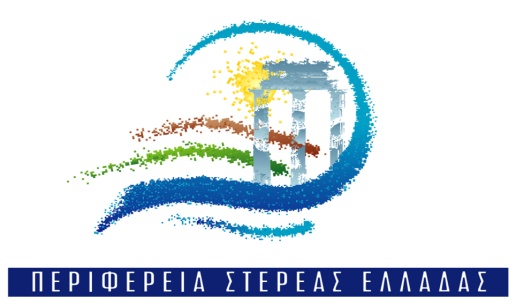